MEETING NOTICE
 


Notice Prepared By: Robert Williams             Date Posted: November 2, 2020
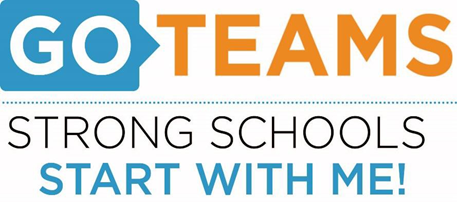 Join Zoom Meeting
https://atlantapublicschools-us.zoom.us/j/87634999729?pwd=dnhzU3lCOGNFV0tQUUtyWkl3TUdDdz09